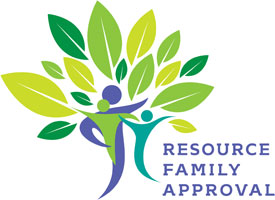 Resource Family Approval Training
Day 4: Post-Approval Process
Version 5.0 | July 1, 2018
Day 4 Training Overview
Complaint Process
Post-Investigation Activities and Cross Reporting
Administrative Actions
Appeal Proceedings
Position Statements
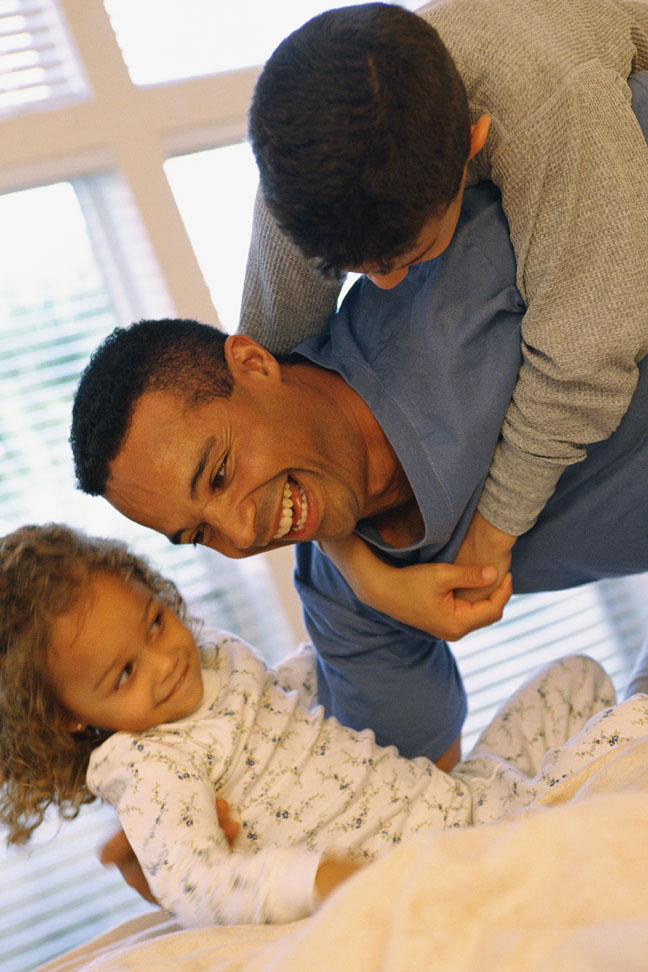 Learning Objectives
Review Learning Objectives
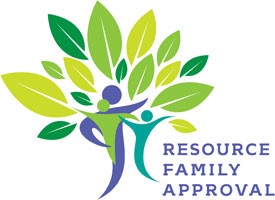 Flag Activity: Written Directives
Complaint Process Intake
A County shall review any information presented by any person concerning a Resource Family to determine whether or not the Resource Family may not have met or may not be meeting the requirements of one or more of the Written Directives or any applicable law, regardless of whether or not the information is presented in the form of an allegation.
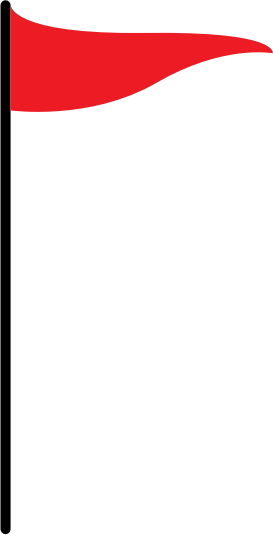 Complaint Process Intake
Complaints can come to the County in any form (telephone, in person, mail/email).
Identify all allegations not meeting Written Directives or applicable law. 
When in doubt, consult with the supervisor or the Department’s RFA Liaison.
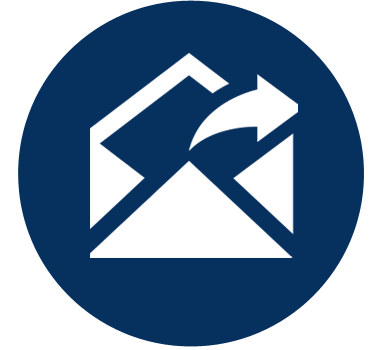 Complaint and Investigations Forms
RFA 802- Complaint Intake Form
Documents the complaint, findings, and next steps.
RFA 9099- Investigation Report
Documents the allegations and investigation findings. Provided to the RF upon completion of investigation.
RFA 9099C- Investigation Report cont.
Documents substantiated allegations that require a CAP.
RFA 812- Detail Supportive Information
Optional form used to document interviews in more detail.
RFA 811- Confidential Names
Optional form used to include the names associated with the complaint.
6
Complaint Intake Report RFA 802
The RFA 802 should contain complete information about the allegations, complainant, victim(s), witnesses, and suspects. 
If the complaint is received by mail, CPS Referral, or email, attach the document to the RFA 802.
The RFA 802 will be updated with the findings from the complaint investigation.
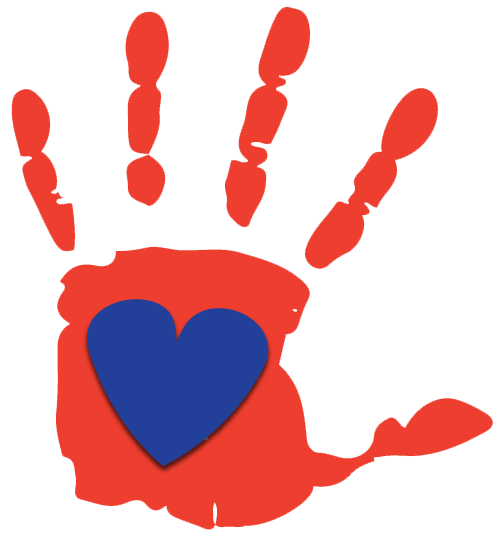 Complaint Intake
Capture the who, what, when, where, why, and/or how.
Ask for clarification.
Use paraphrasing to determine if their meaning is compatible to your understanding.
Use your tone of voice to suggest interest and courtesy.
Notify Department by close of the next business day of the serious complaint.
If dual program, notify FCCH or Regional Center.
Mandated Reporter
For abuse allegations, the complainant must be asked if an abuse report was filed. 
If no report has been filed, RFA staff are required to report the abuse.
When required, the RFA staff  must complete an SS 8572 “Suspected Child Abuse Report.”
A copy of this form is to be submitted to law enforcement and Child Protective Services.
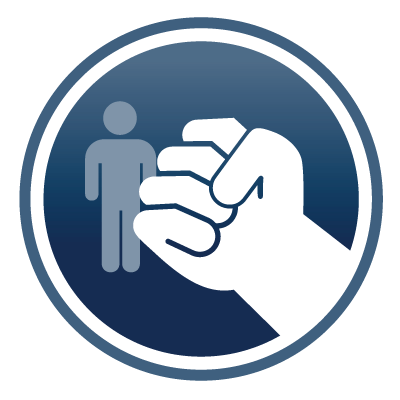 Documenting Allegations
Write allegations separately regardless of the type; do not combine.
Keep the allegation basic/general and include all details on RFA 802 page 2.
Do not include names in the allegation; names should be kept confidential and documented on a confidential form.
Activity: Documenting Allegations
Documenting Allegations on RFA 802
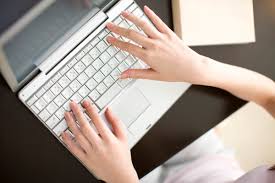 Identified/Anonymous Callers
Confidentiality/Disclosure
Let the complainant know that the information is confidential;
However, it may be disclosed if case should go to hearing. 
Investigator may contact them for additional information prior to visit.
If possible, give the reluctant caller:
Name and telephone number of the Investigator if assigned, or explain the investigation process.
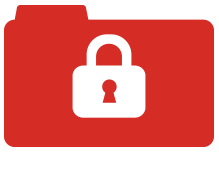 Suspected Harassment
If the complaint appears to be part of a pattern and practice of harassment, consider:
Motivation
When was the RF home last assessed?
History and the probability that the violation exists
A decision not to investigate an allegation shall be documented and approved by a supervisor.
Establishing Controls
The  Resource Family visit must be made within 10 calendar days
The day it is received is NOT counted.
The due date is counted as the 10th day, unless it is a weekend or official holiday.
Attempted visits do not meet the requirement. However, do document all attempts.
Determining Due Dates
Calendar Days
Thursday Complaint Received
Friday		Day 1
Saturday		Day 2
Sunday		Day 3
Monday		Day 4
Tuesday 		Day 5
Wednesday		Day 6
Thursday		Day 7
Friday		Day 8
Saturday		Day 9
Sunday		Day 10
Monday 		Holiday
Tuesday		Day 10−Visit			Due
Saturday, Sunday, 
and holidays are 
counted, unless 
they fall on the
10th day!!!
Delaying the 10-Day Visit
The 10-day visit may be delayed ONLY IF: 
Law enforcement requests the visit be delayed.
Visit would endanger the health and safety of placements.
Evidence could be destroyed.
Remember
Timeframes are mandatory and must be monitored by the supervisor.
Record information on the control log.
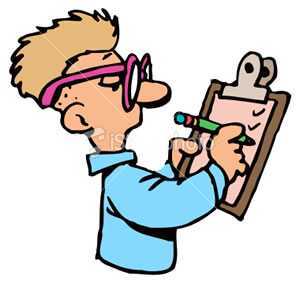 Planning the Investigation
Investigating worker may not be SW of any child in the home, anyone with a conflict of interest or direct relationship with Resource Family.
Outline a Plan:
Interview Complainant.
Decide who to interview, where, and in what order.
Coordinate visits/interviews with agencies when possible.
Obtain and review reports from experts/witnesses
Review RFA file.
Plan the complaint visit.
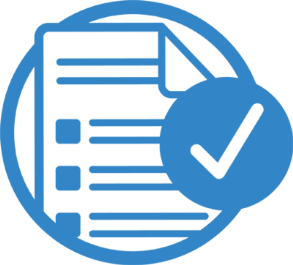 Complaint Visits Are Unannounced
The initial 10-day complaint visit shall be unannounced to the Resource Family home upon receipt of a complaint.  If two attempted visits were unsuccessful,  the visit may be scheduled with supervisory approval. 
When scheduling the visit do not jeopardize the integrity of the investigation or the safety of children/NMD.
Each attempt must be documented on the log.
Investigator should not disclose complaint when scheduling visit.
The Complaint Visit
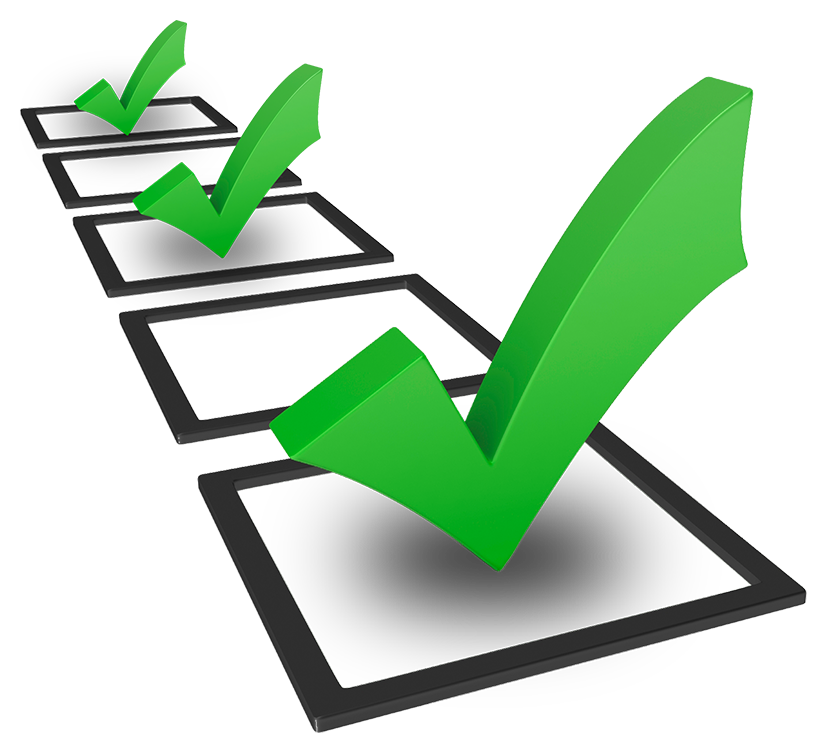 Assessing the situation 
Home environment
Interviews
Records review
Observations
Health/ medical checks
Conversation with caregiver/youth about the process of your response
Interviewing Tips...
Prepare questions
Take time to build rapport
Private area (i.e., school)
No leading questions
If a forensic interview is to occur, request to observe the interview
Open-ended questions
Listening skills
Sensitivity to age, culture, gender
Document
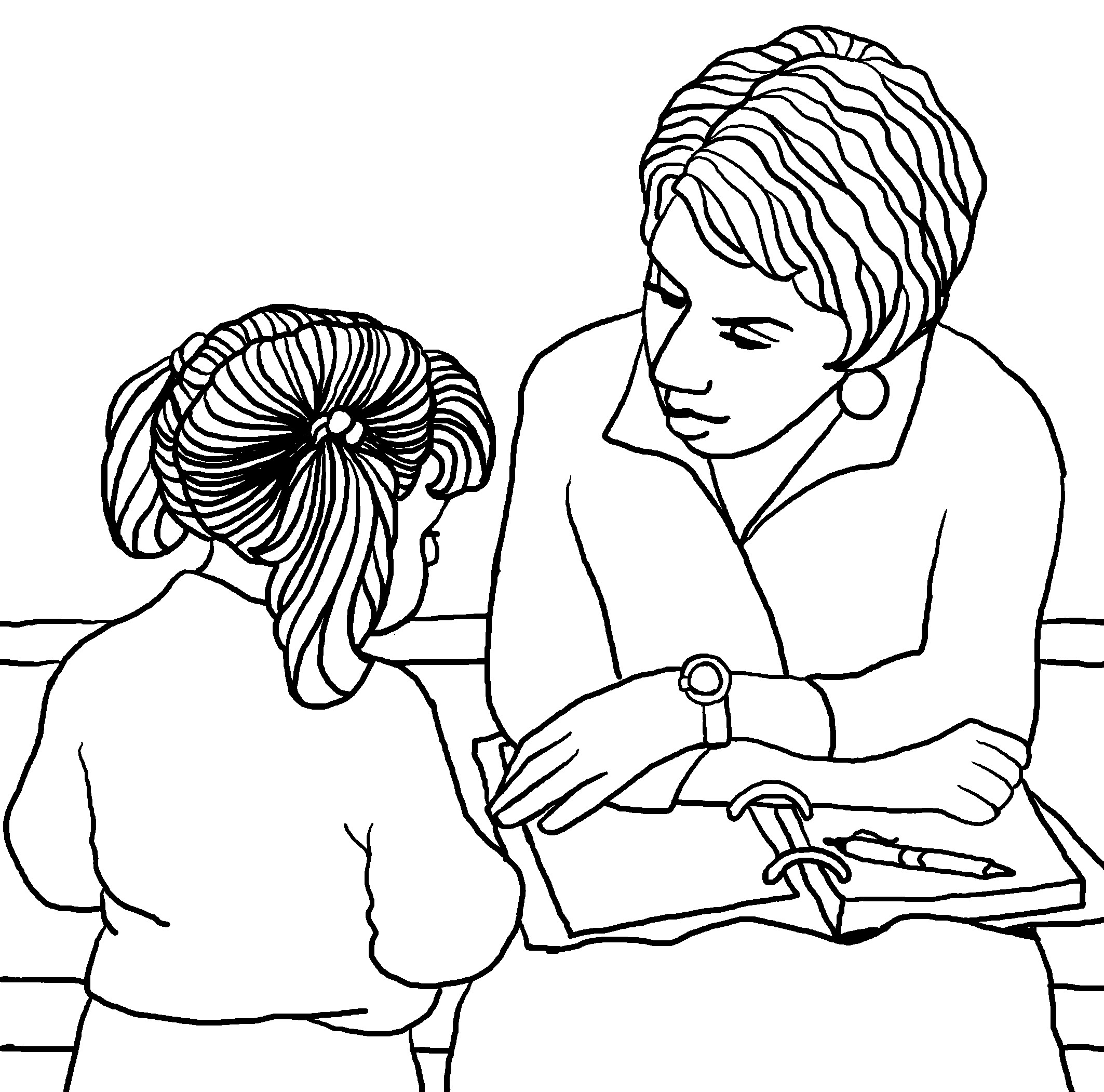 Additional Allegations in the Course of an Investigation
When interviewing a victim and/or witness, additional allegations may be made. 
Allegations must be treated as a new complaint and documented on an RFA 802 with a new complaint number.
Received date for the complaint would be the date the allegation was disclosed in the interview.
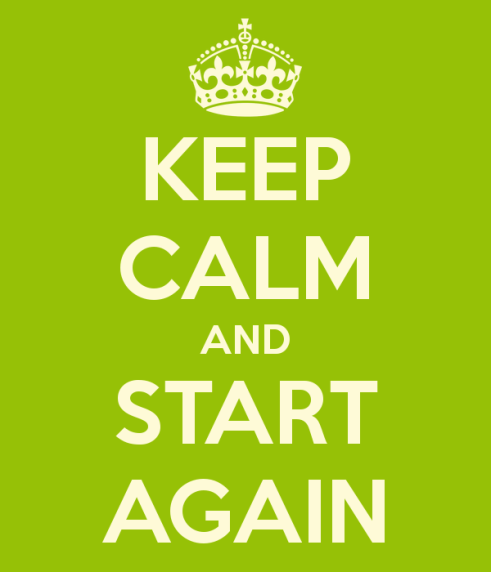 Additional Information Discovered
If during the course of an investigation, the County discovers or receives information that a RF may not be conforming to applicable laws and/or the WDs, unrelated to the current investigation, the County shall take appropriate action in response.

When at the home investigating a complaint, the worker notices that the cleaning supplies have been left out and are accessible to small children. 

How should an RFA Social Worker respond?
Caution!
Take time to gather all the facts.
Don’t assume anything.
Ask for more time and conduct follow-up interviews, if needed.
May consult with liaison/legal if unsure of findings/direction of investigation.
Know when enough is enough!
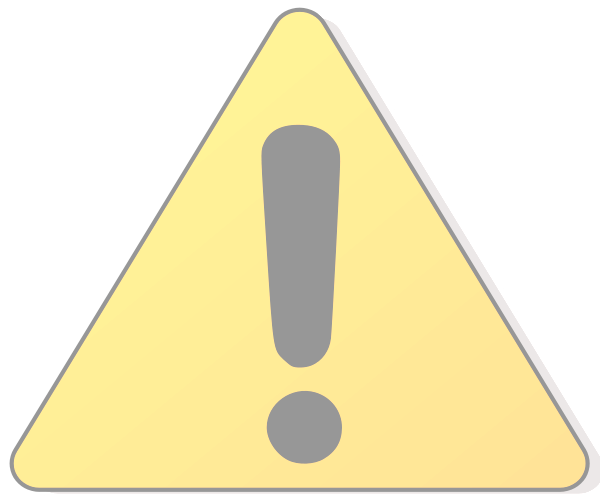 Documenting Complaint Visit RFA 9099
RFA 9099 is always used to:
Document initial and subsequent complaint investigation visits 
Document  findings for all allegations
Document who was interviewed, purpose of visit, who was present. Do not use names of RF or children.
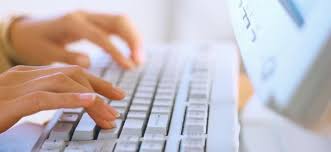 Important Reminders
Each complaint visit must be documented on an RFA 9099 with the “Needs Further Investigation” box checked until a findings is reached.
Be thorough. 
All details relevant to the investigation must be documented.
Each allegation must have a finding.
Evidence must support findings.
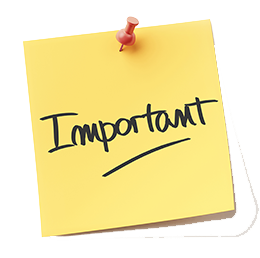 Also Remember
All documents, including those confidential, are discoverable if the case goes to hearing.
This includes email, text messages, or any other  correspondences regarding the case.
It is vital to always be professional and never include opinion or assumptions in complaint documents!
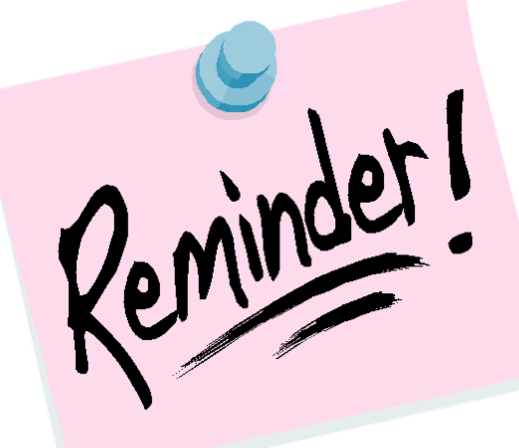 Weighing the Evidence
Do witnesses’ statements 
	corroborate each other?
Have you considered experts’ statements?
Are caregiver’s statements consistent with injuries?
Have you considered all physical evidence?
Reviewed all reports prepared by other agencies?
Does evidence support findings?
Does it prove a different violation?
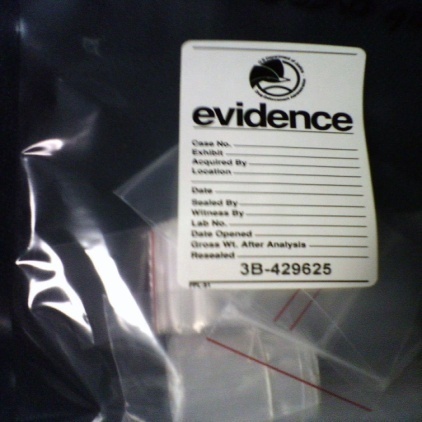 Findings
Substantiated –  A finding that the complaint is substantiated means that the allegation is valid because the preponderance of the evidence standard has been met.
Inconclusive - A finding that the complaint is inconclusive means that although the allegation may have happened or is valid, there is not a preponderance of the evidence to prove that the alleged violation occurred.
Unfounded - A finding that the complaint is unfounded means that the allegation is false, could not have happened, and/or is without a reasonable basis.
29
Investigative Finding RFA 9099 & RFA 9099C
Upon completion of investigation, provide brief summary:
i.e. , interviews conducted with pertinent individuals and medical reports obtained; based on investigation and evidence obtained, this allegation is substantiated
No children/NMDs names
Develop a Corrective Action Plan (CAP) by using the RFA 9099C to address a deficiency.
A copy of the 9099 and 9099C (if applicable) must be given to the Resource Family.
Complaint Investigation Report
Best practice:  Document allegation verbatim as documented on the RFA 802.
Allegations with the same findings can be documented on one RFA 9099.
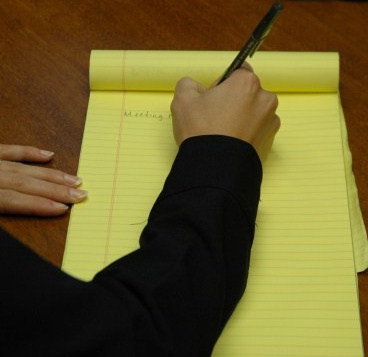 Abuse Complaints
Best Practice:
For physical and sexual abuse allegations that appear to have Inconclusive or Unfounded findings, the County may consult with the Department’s Legal Division prior to delivering the findings to the Resource Family.
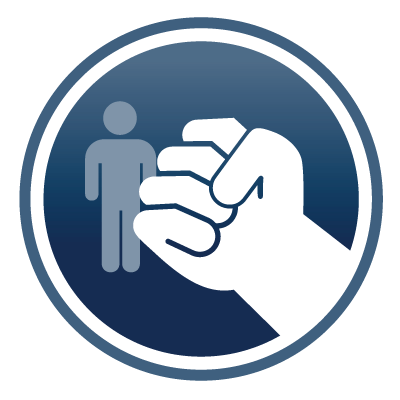 Finish It Up!
Document all interviews and contacts. (Confidential documents must never be provided to Resource Families!!!)
Best practice: Complete documentation within 72 hours of conducting interview.
Provide all investigation reports and supporting documentation to supervisor for approval.
Substantiated and Inconclusive findings are public. 
Everything else is confidential.
Cross Reporting
County must notify CDSS of the disposition of the investigation of serious complaint or incidents.
When substantiated, a copy of the RFA 9099 and RFA 9099C must be provided to:  
Placement Agency
CCLD Child Care Office, if home is dual-program Regional Center, when applicable
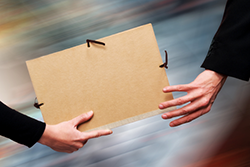 Complaint Activity
Write up an RFA 9099.
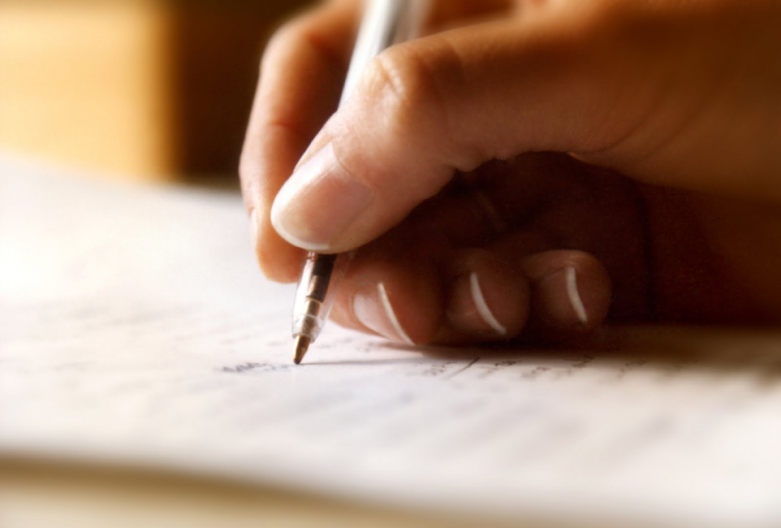 Post-Investigation: Completing RFA 802
Post-investigative contact with complainant 
Best Practice: Contact before and after investigation 
Includes:
Summary of ALL contacts
Dates and documentation
Table of Contents for complaint reports
Follow-up/Comments, i.e. , Legal Consult or Conformance Conference
Reporting Requirements
The County shall notify the Department of a serious complaint or serious incident report by the close of the next business day.
RFA Inbox (rfa@dss.ca.gov)
Cc to Department RFA Liaison
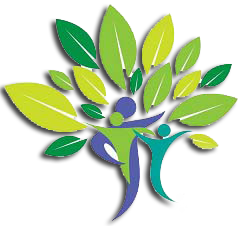 Activity: Complaints
How would it feel for you to have someone come out to your home to respond to a complaint about the level of your care of your child?
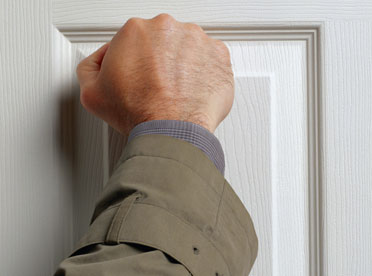 Complaints
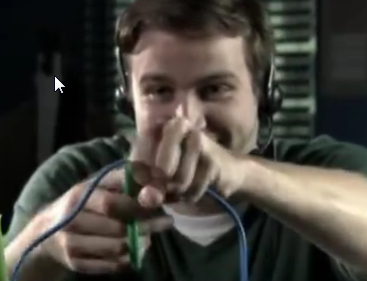 VIDEO
5 Tactics for Handling Complaints Effectively
[Speaker Notes: (2:04) https://youtu.be/NsErCieYmxE?t=15]
Flag Activity: Written Directives
Due Process
Administrative Actions 
Types of Actions
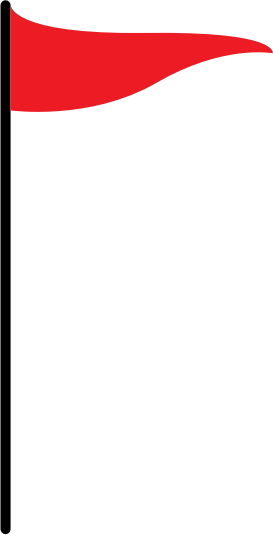 Types of Actions
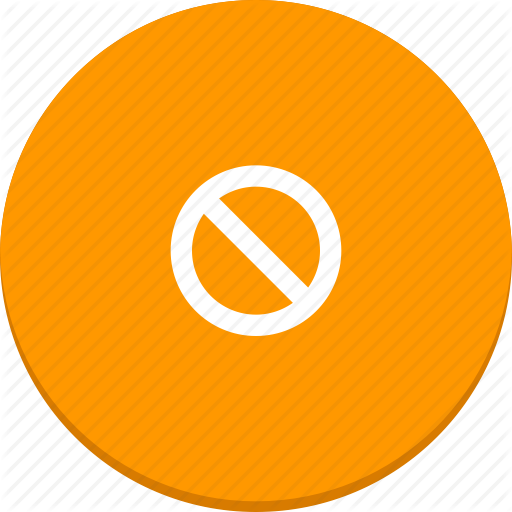 Denial of application
Rescission of approval
Exclusion of an adult in the home
Immediate and non-immediate
Denial or rescission of a criminal record exemption
Denying Approval of Resource Family (1 of 2)
A violation of any applicable law or Written Directives
Aiding, abetting, or permitting the serious violation of any applicable law or Written Directives
Non-exemptible crime or failure to receive an exemption
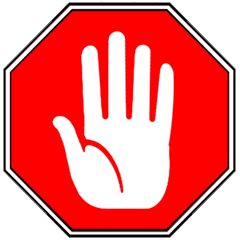 Denying an Application
Legal Consult with Department attorney is required prior to denying the application to ensure evidentiary requirements are met to support the denial if appealed
Written notification with reason for denial must be sent to applicant (Notice of Action)
Letter must include appeal process
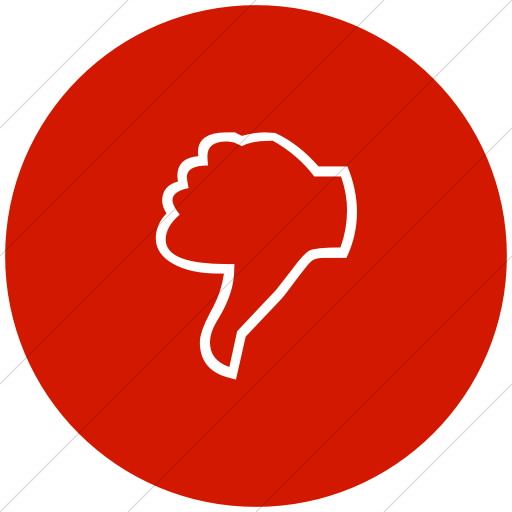 Rescinding Approval
“Rescind” means an administrative action by a County to revoke approval of a Resource Family due to a serious or chronic violations or the Resource Family no longer meets the approval standards
A Resource Family maintains approval status unless rescinded by the County
Reasons for rescinding mirror those for initial denial
Violations of the Written Directives
Legal Consult prior to rescinding an approval.
Issuance of Notice of Action (NOA)
If a County is taking an action for denial of an application or rescission of Resource Family approval, or denial or rescission of a criminal record exemption, a NOA shall be served on the individual.
45
Appealing a NOA
An individual who has been served a NOA can appeal the County’s decision by submitting a written appeal to the County.
An individual must appeal within 90 calendar days from the date the NOA was served if appealing a denial.
An individual must appeal within 25 calendar days from the date the NOA was served if appealing a rescission.
After receipt of an appeal, the County must date stamp the appeal  and document the status in the NOA database.
The County must then prepare for the Hearing
46
CDSS Legal Division and the County
If the County has a current contract with CDSS Legal Division, the CDSS Legal Division may have specific forms and documents required for the County to complete as part of attorney-client privilege. 

The County’s attorney and liaison will help prepare the County for the hearing.
47
Statement of Facts (SOF)
The SOF is a confidential internal document protected by the attorney-client privilege between CDSS Legal Division and a County.

County must submit a SOF to the Department if the County has a contract with CDSS Legal Division.

SOF is written by RFA Worker, reviewed by Supervisor, signed/approved by Director or designee.
Preparing for the Hearing (1 of 2)
Office of Administrative Hearings (OAH)
Serve an acknowledgement of appeal to the individual
The county shall forward the appeal and originals of all documents to the CDSS County Liaison for the Legal Division.
State Hearings Division (SHD)
Forward the appeal and case file documents to the Legal Division
After documentation is forwarded to the Legal Division, the County shall forward the appeal to the SHD no later than 10 days after receiving the appeal.
49
Preparing for the Hearing (2 of 2)
OAH
A County or the County’s legal representative shall request a hearing date for the OAH. 
The County shall serve the individual with a notice of the hearing.
SHD
The SHD shall set a prehearing conference and hearing dates upon receipt of an appeal.
The SHD shall serve all parties with a notice of the hearing
50
Position Statement and Statement of Issues
Statement of Issues
For hearings heard by the OAH
A written statement filed by the County regarding grounds for denial specifying the statutes and rules with which an individual must show compliance.
Position Statement
For hearings heard by the SHD
Includes: a summary of the facts and issues in a case, citations to applicable statutory or WDs authority, a list of witnesses and documentary evidence which the County intends to use during the hearing with copies attached.
51
Filing the Hearing Documents
OAH
The County must prepare and file and Accusation or Statement of Issues.
SHD
The County must prepare and file a position statement with the SHD.
Serve the position statement to the individual no later than 2 days prior to a hearing.
52
Collaboration
How can RFA and other task areas within Child Welfare and Probation work together to benefit the child/youth?

Ex: Licensing and Adoptions
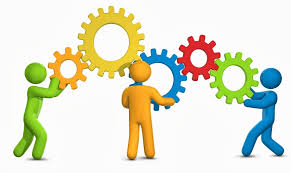 Short- and Long-Term Benefits
Short term:
Ensures child’s safety by supporting the safety plan.
Communicates information about the child’s safety, permanency, and court time frames.
Establishes the child and family’s team and creates shared agreements about the child’s safety.
Helps to identify family’s underlying needs, how they define the problem, and what success looks like.
Team defines what “normal” is in the family and its culture, community, or Tribe.
Short- and Long-Term Benefits
Long term:
Emphasizes the importance of the family’s support team including probation, even after the child welfare agency ends involvement.
Helps a circle of support for the child and family.
Ensures safety plans are followed and/or modified as needed in the future.
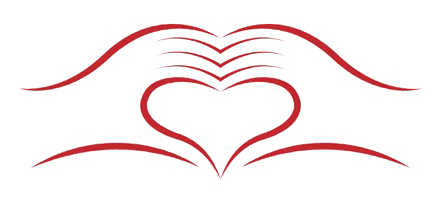 Wrap up
What have you learned?  
What questions do you still have?
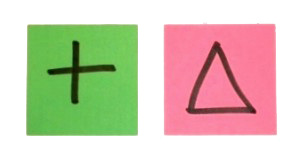 Congratulations!
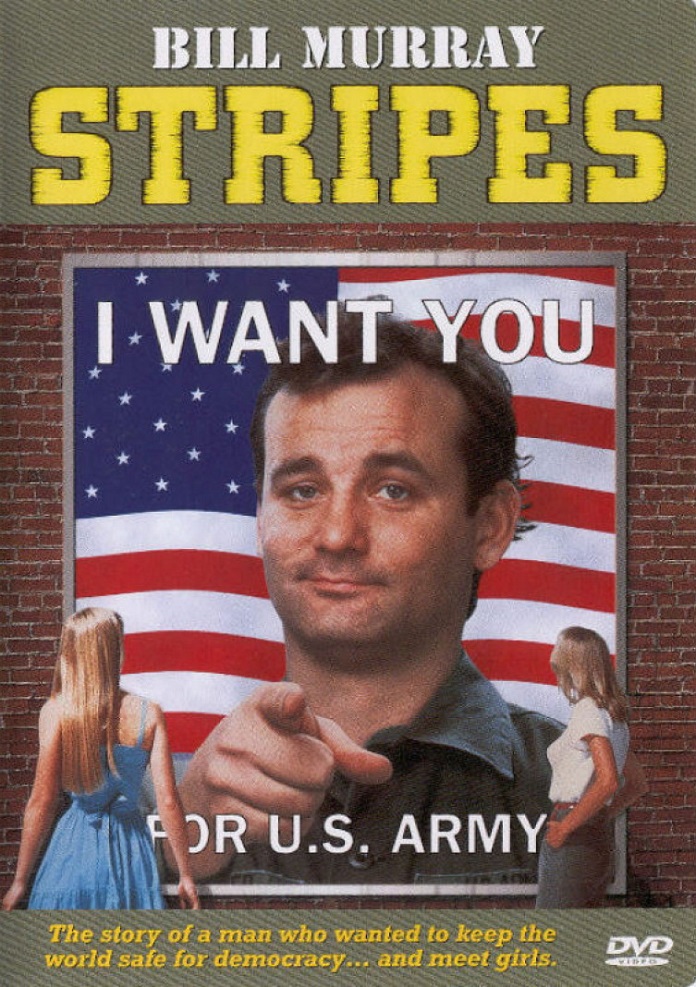 VIDEO
Graduation Day
[Speaker Notes: https://www.youtube.com/watch?v=FOzub_ghAbM]